Centripetal Force and Acceleration
IB Physics | Circular Motion
Remember Newton’s 1st?
A body will remain at rest or moving with constant velocity unless acted upon by an unbalanced force
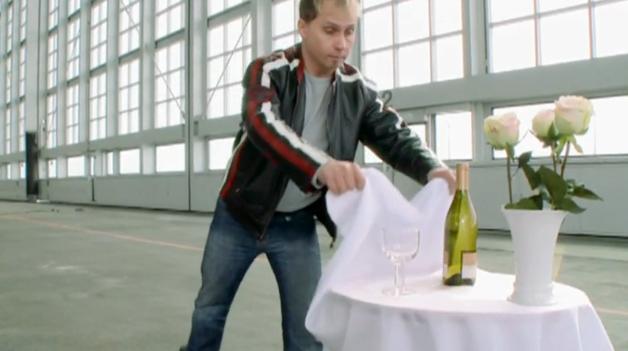 “Law of
Inertia”
Remember back…
There are 3 ways that an object can be experiencing acceleration?
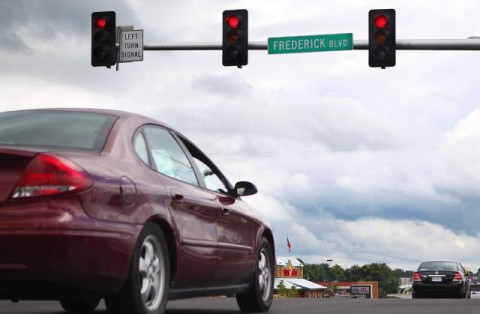 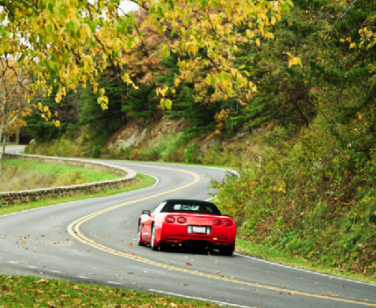 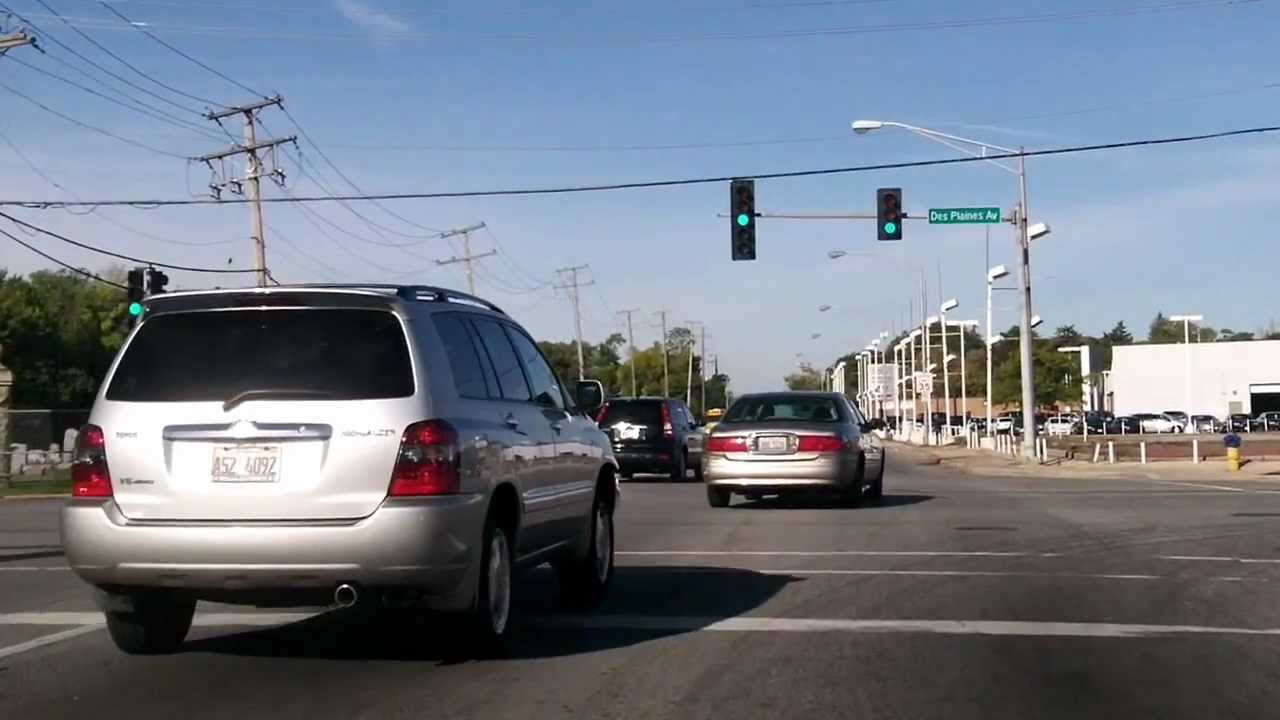 Slowing Down
Changing Direction
Speeding Up
Centripetal Acceleration
Centripetal acceleration represents the rate of change of velocity and its direction
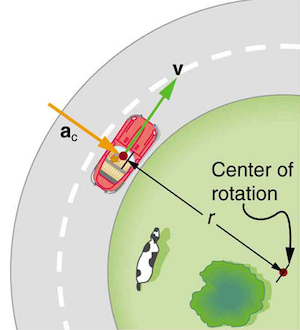 Centripetal Acceleration
Centripetal acceleration can be seen when finding the change between velocity vectors
u
Centripetal acceleration will always point to the
v
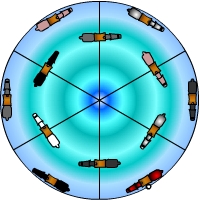 a
center
Centripetal Acceleration
Centripetal acceleration can be seen when finding the change between velocity vectors
u
Centripetal acceleration will always point to the
u
v
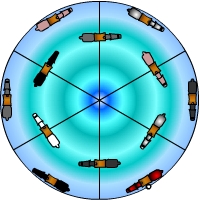 a
a
v
center
Calculating Centripetal Acceleration
IB Physics Data Booklet
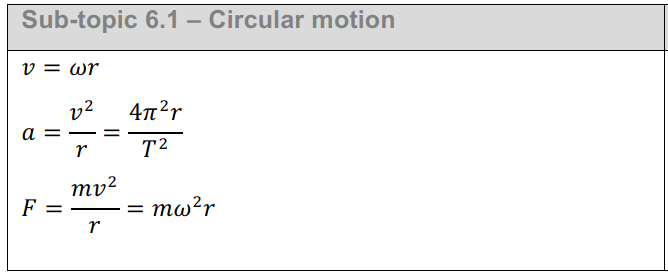 Try this….
If the carousel spins at 1 complete rotation  every 10 seconds, what is the centripetal acceleration for each row?
A
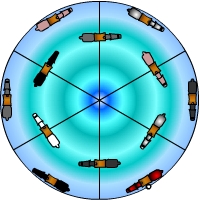 2 m
3 m
B
Wait… Where’s the Force?
We know from Newton’s 2nd Law that every time that we have acceleration, there must be a force causing that change in velocity
Calculating Centripetal Force
IB Physics Data Booklet
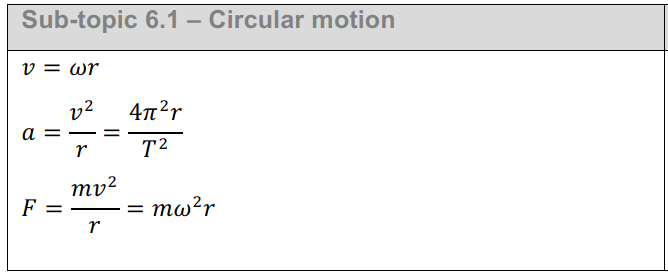 F = ma
Try This…
A 3 kg rock swings in a circle of radius 5 m. If its constant speed is 8 m s-1, what is the centripetal acceleration and force?
m = 3 kg
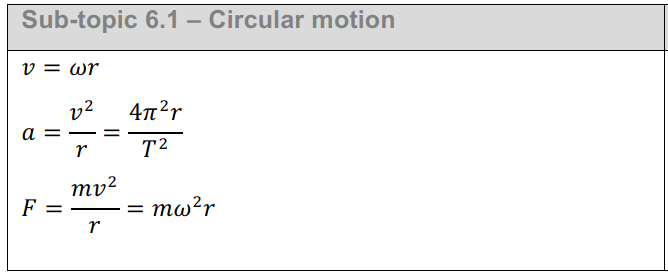 r = 5 m
v = 8 m s-1
Try This…
A pilot is flying a small plane at 30.0 m s-1 with a radius of 100.0 m. If a force of 635 N is needed to maintain the pilot’s circular motion, what is the pilot’s mass?
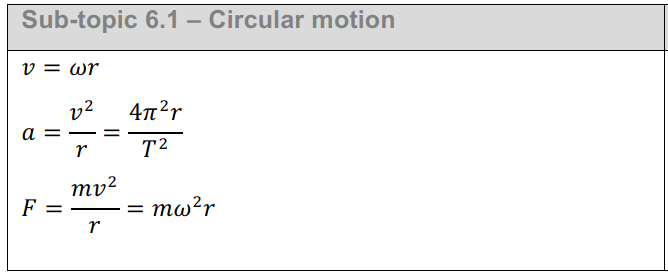 Equation  Summary
Linear
v  m s-1
Angular
ω  rad s-1
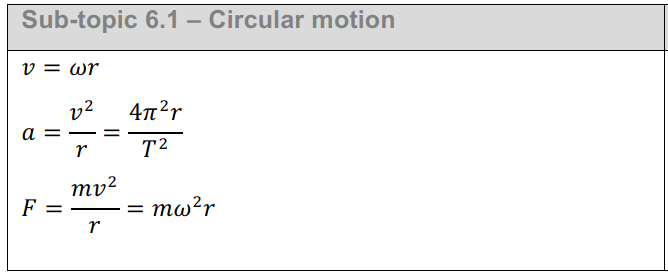 Velocity
Centripetal Acceleration
ac  m s-2
changes direction toward center
Centripetal Force
F = ma
directed toward center
See derived equations
Lesson Takeaways
I can determine the direction and magnitude of centripetal acceleration and centripetal force
I can identify circular motion properties in a description and choose an appropriate equation to relate them